Financial Mathematics
Conditional expectation
1
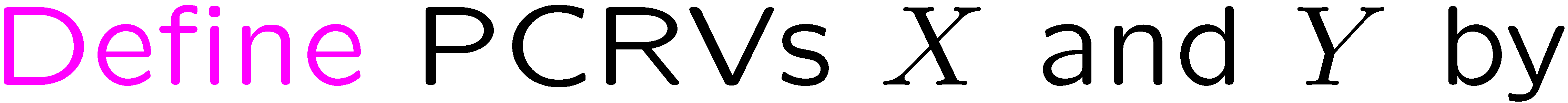 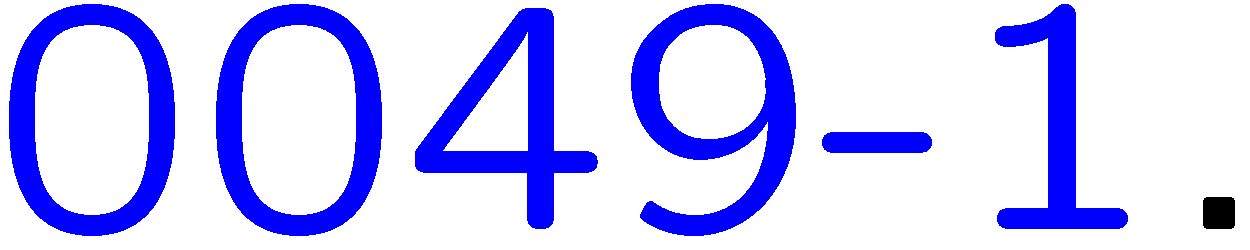 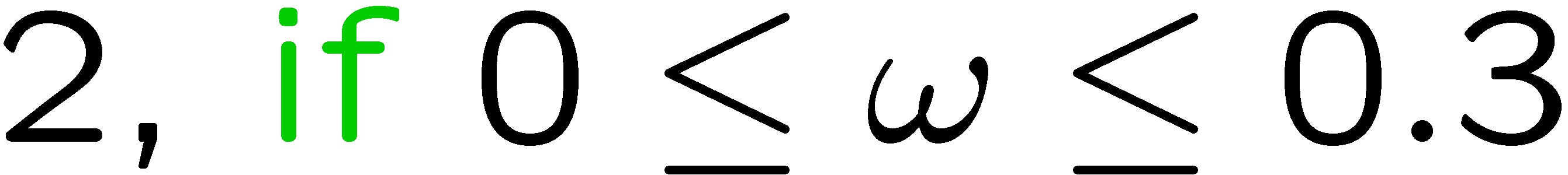 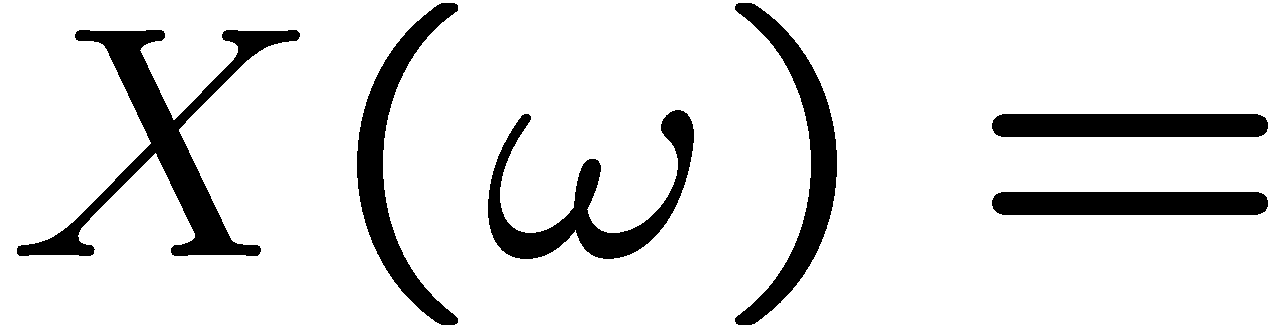 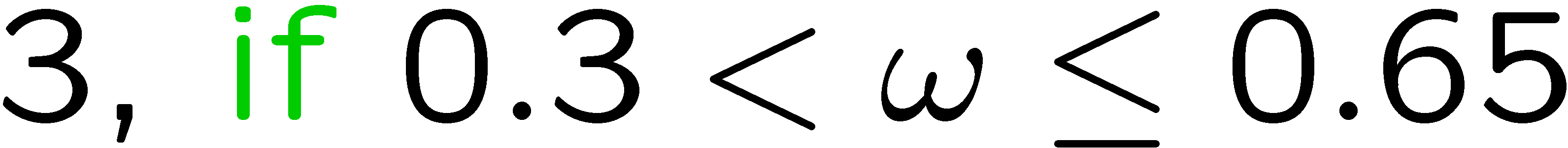 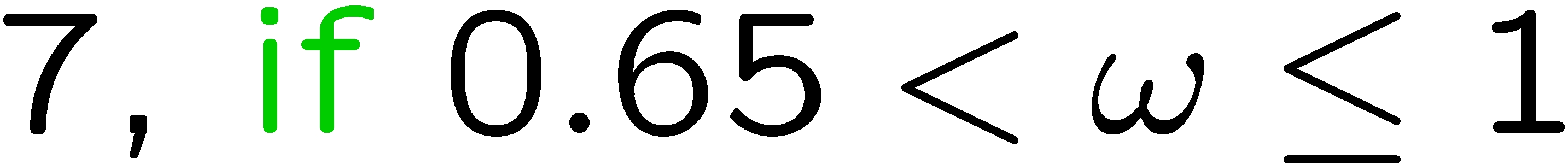 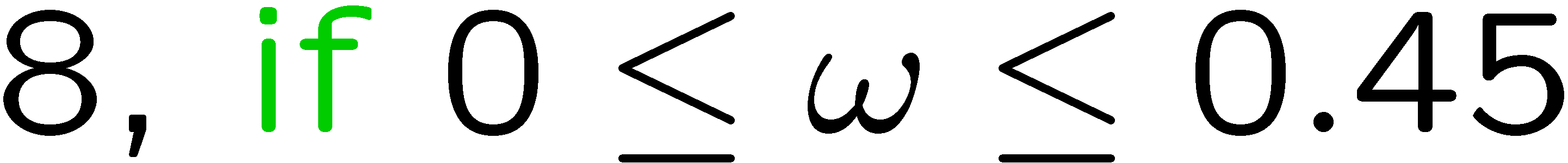 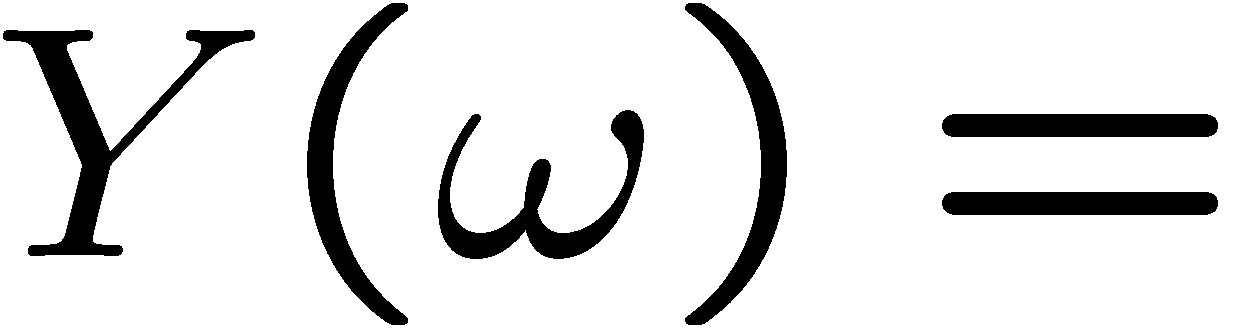 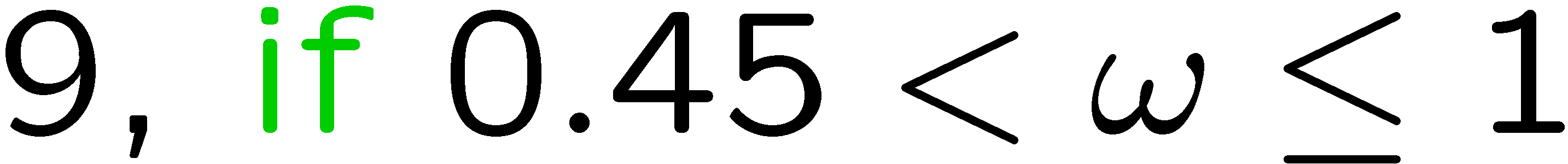 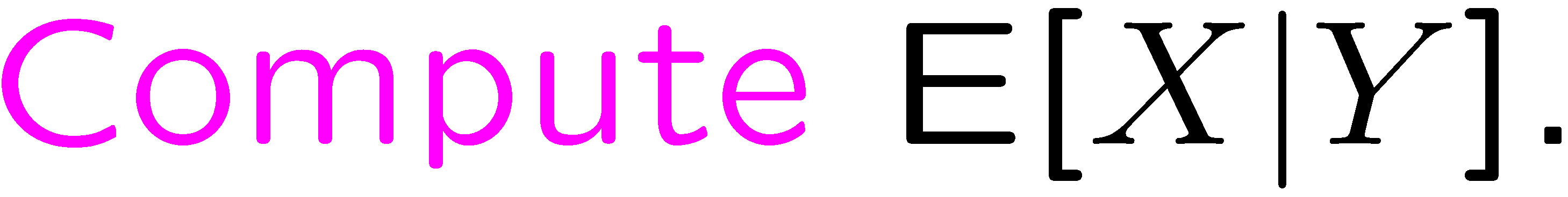 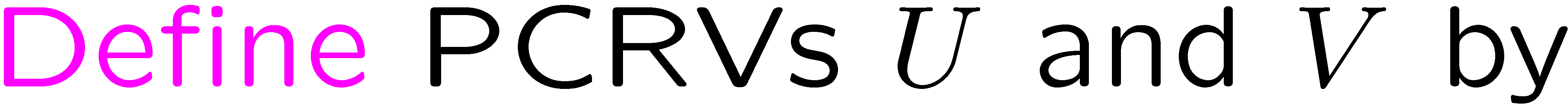 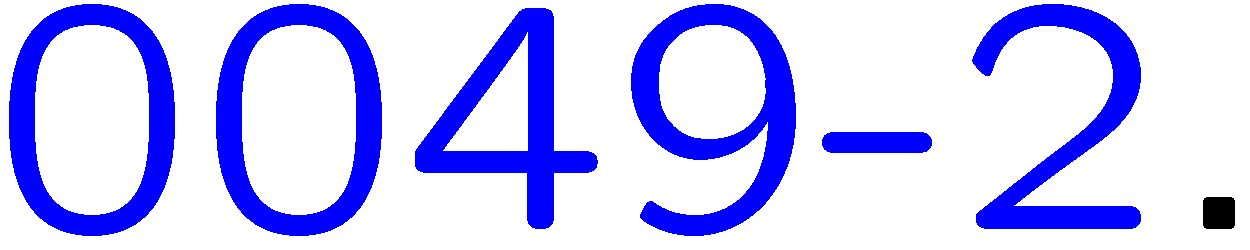 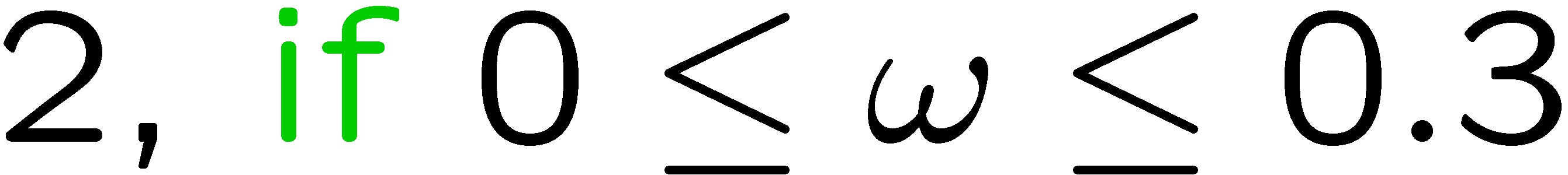 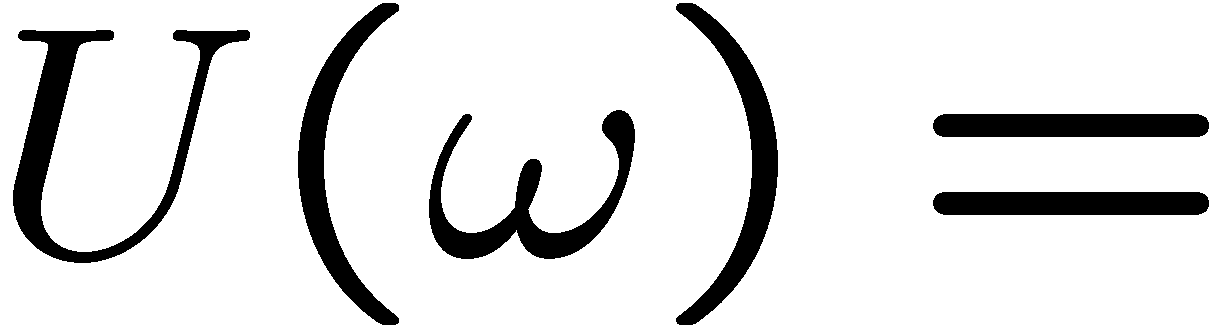 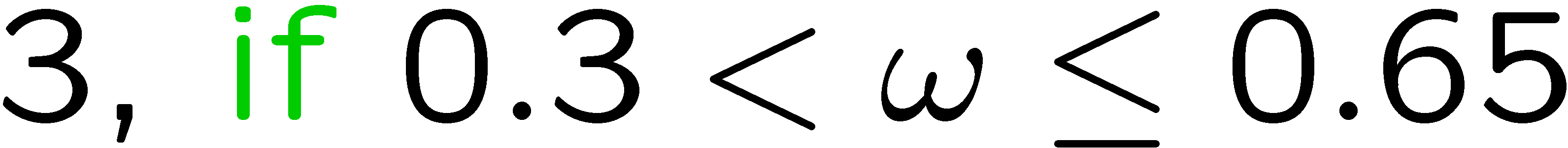 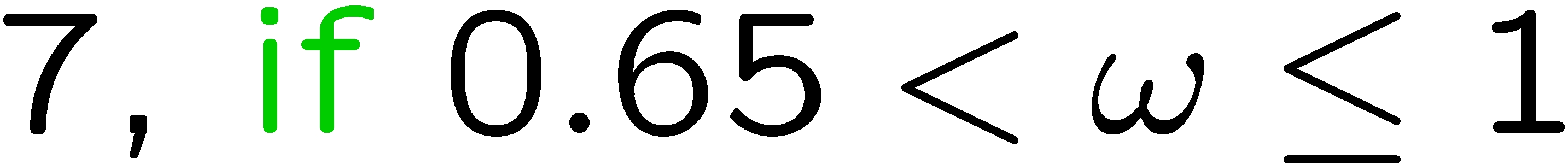 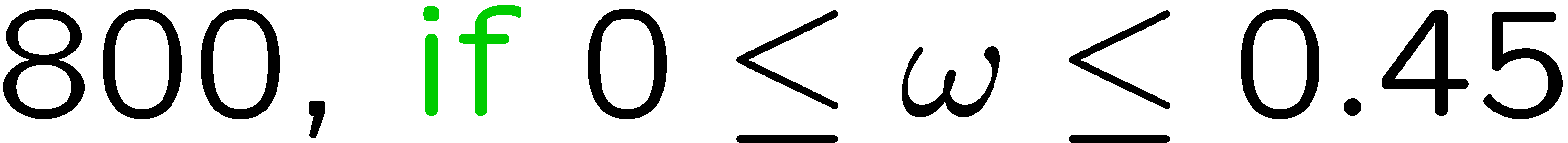 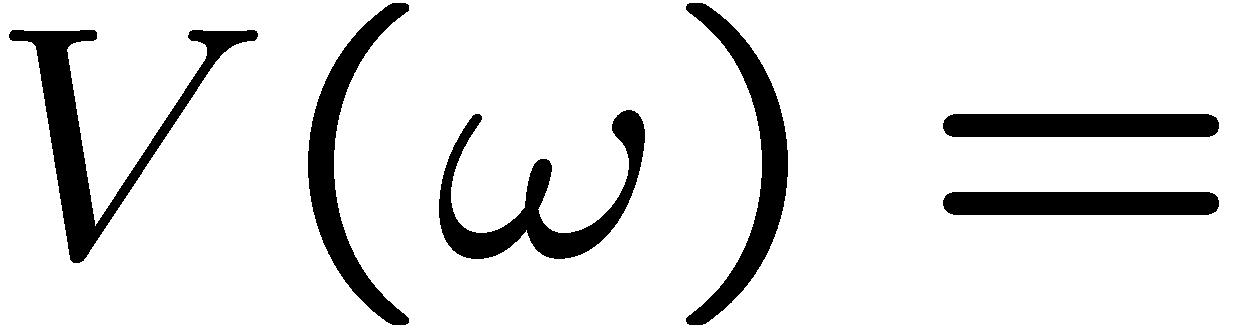 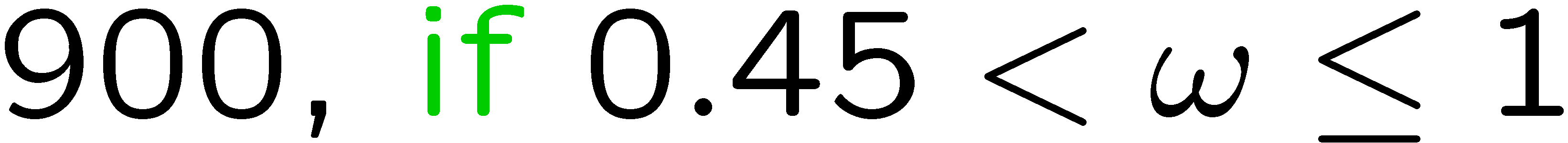 2
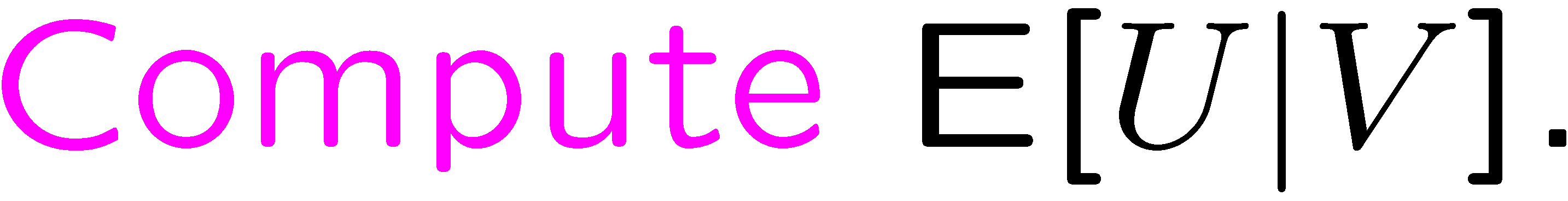 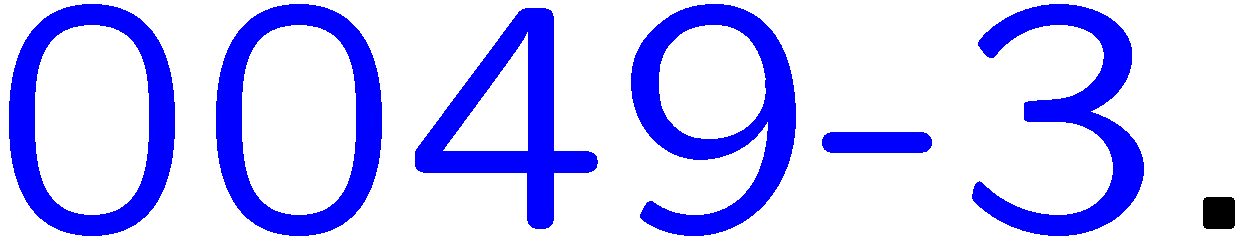 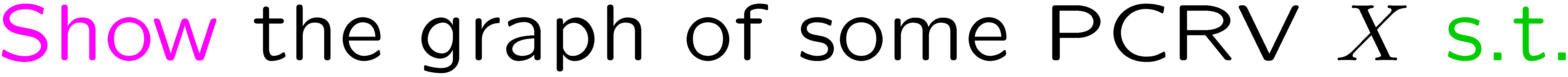 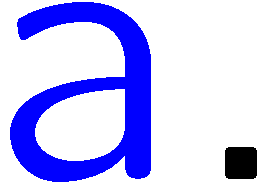 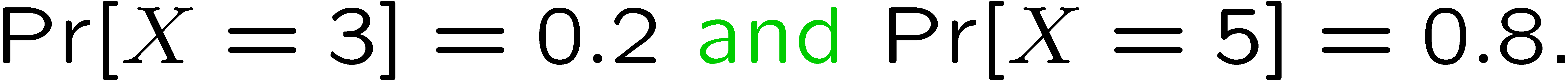 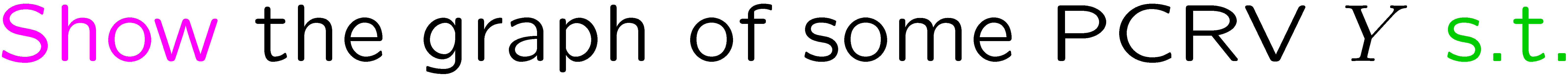 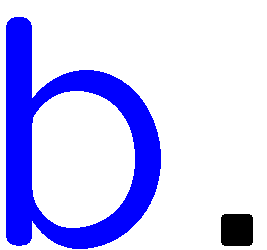 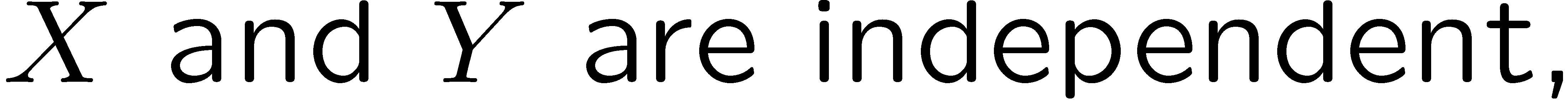 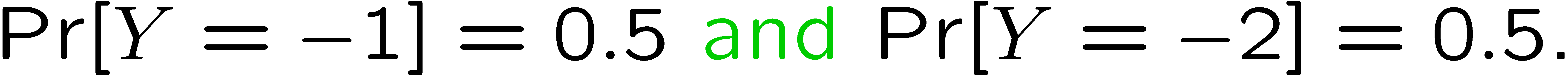 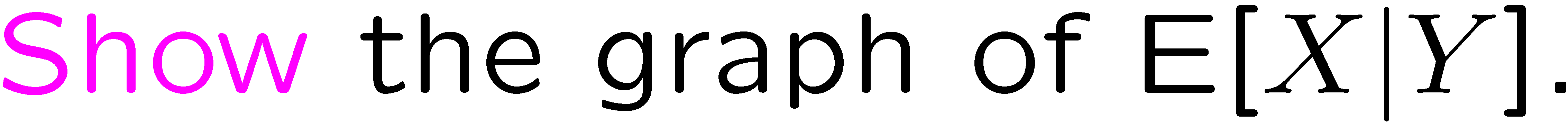 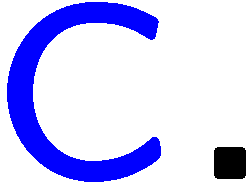 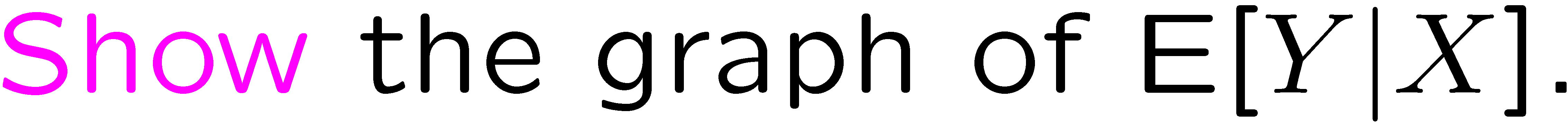 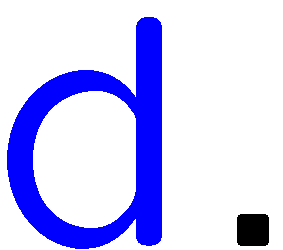 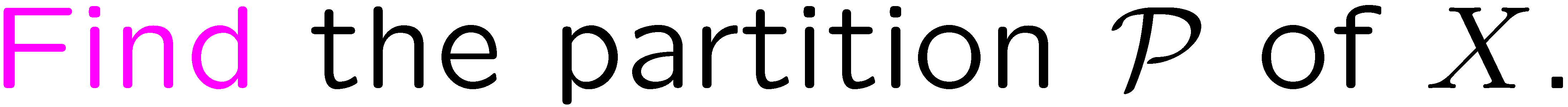 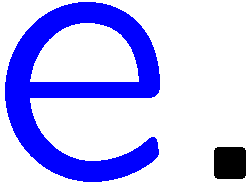 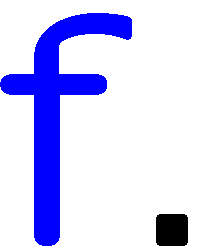 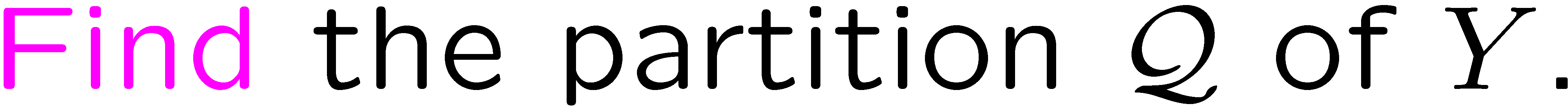 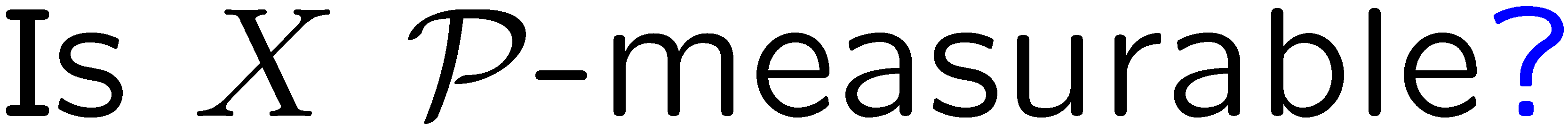 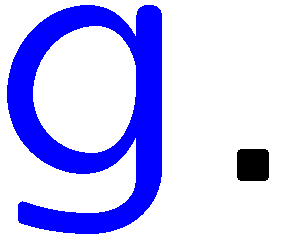 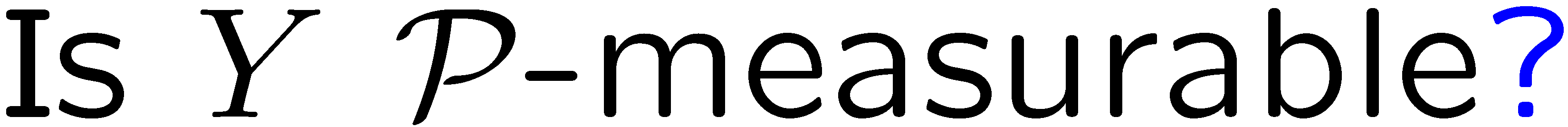 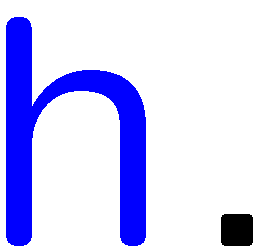 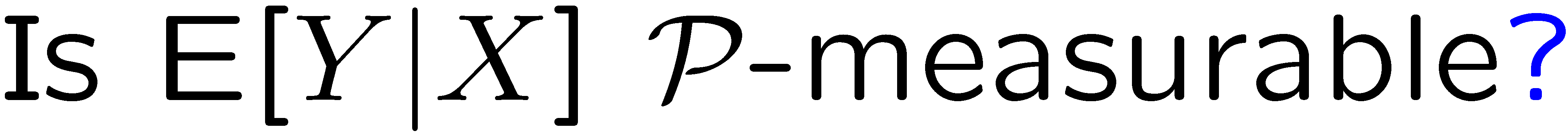 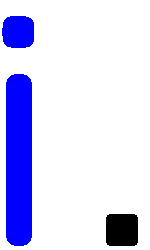 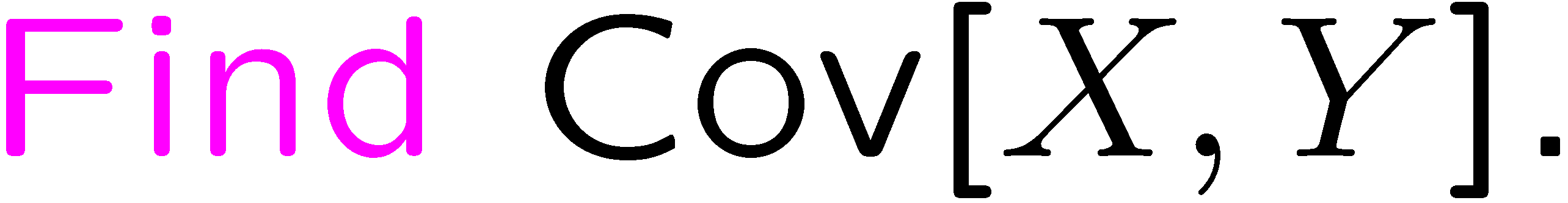 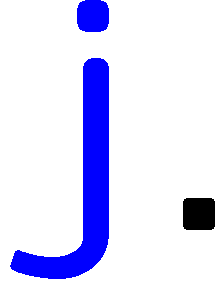 3
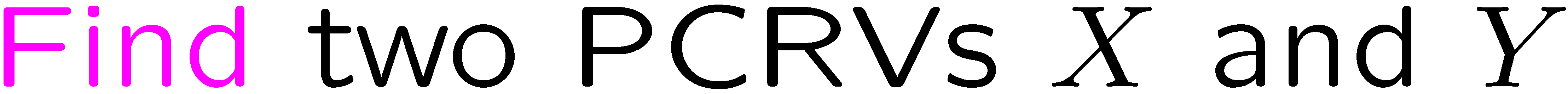 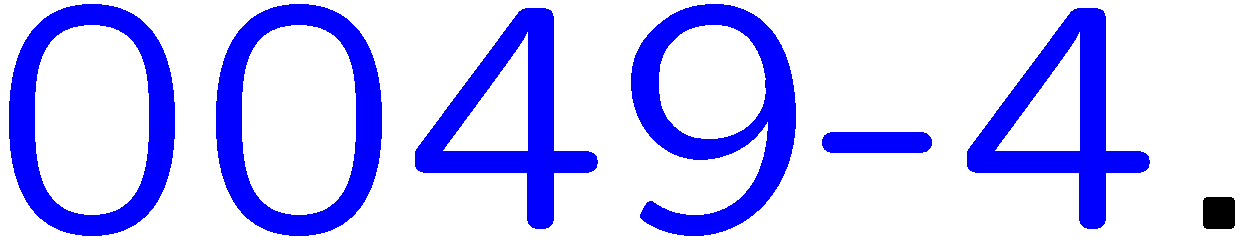 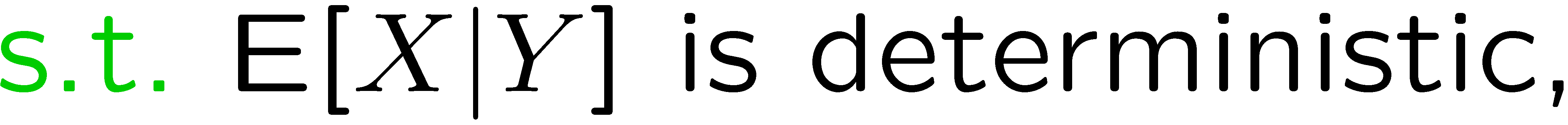 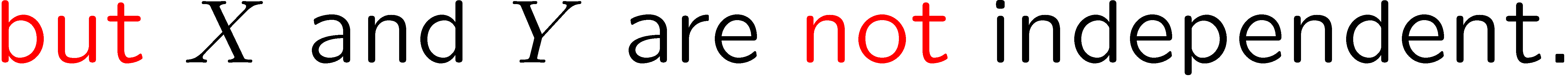 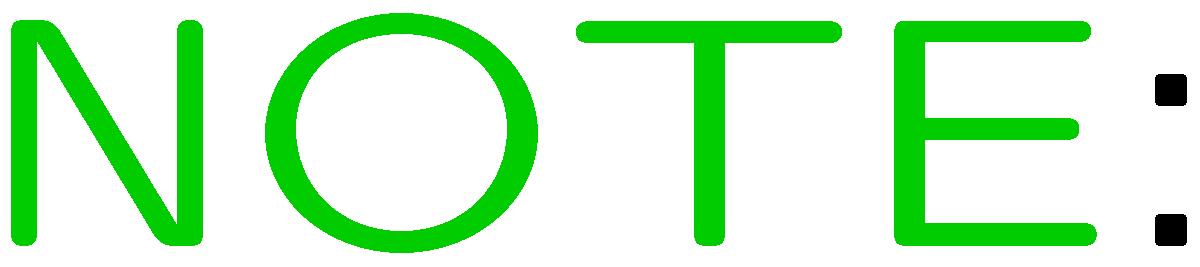 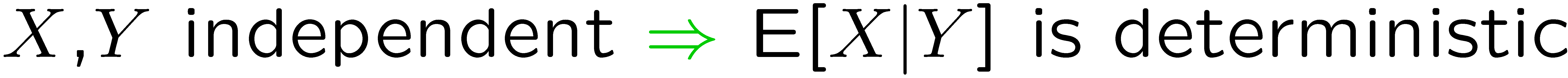 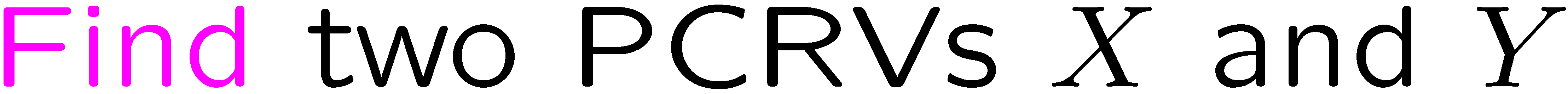 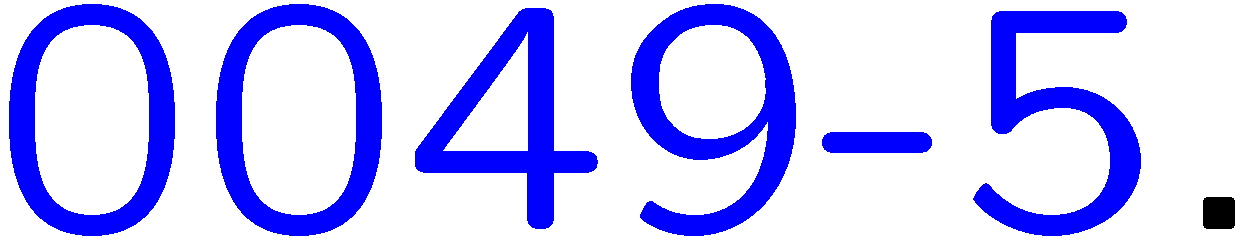 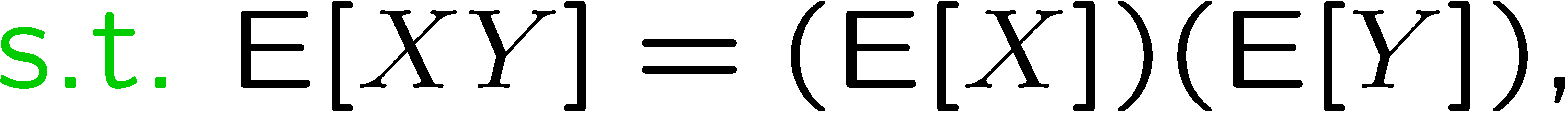 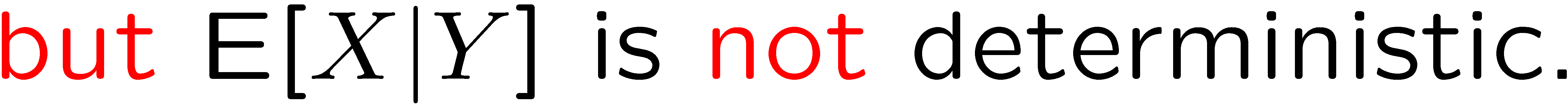 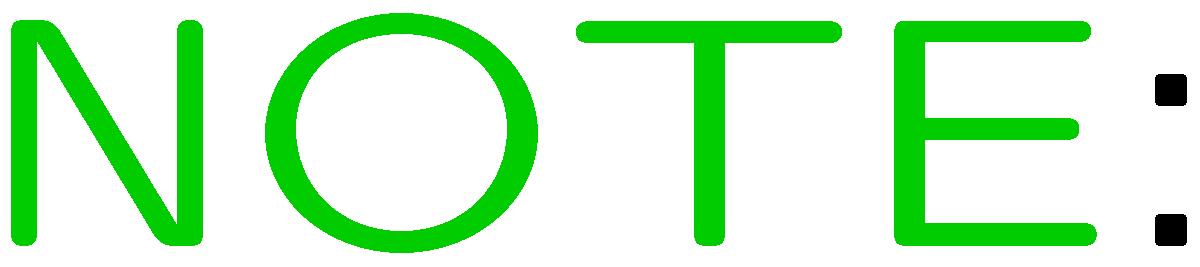 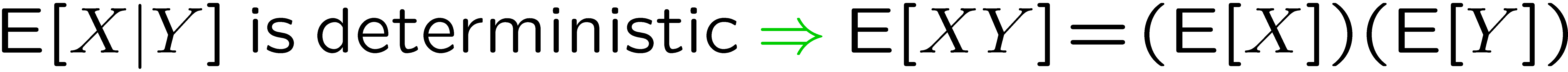 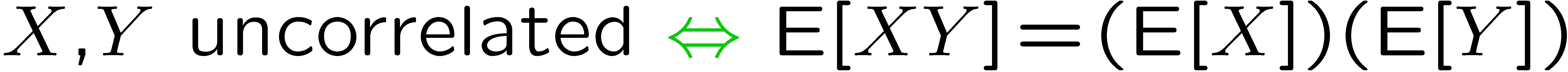 4